Elektronická  učebnice - II. stupeň                     Základní škola Děčín VI, Na Stráni 879/2  – příspěvková organizace                                             Přírodopis
6.1 Žahavci, ploštěnci, kroužkovci
Uměli byste pojmenovat živočichy na obrázcích a správně je zařadit?
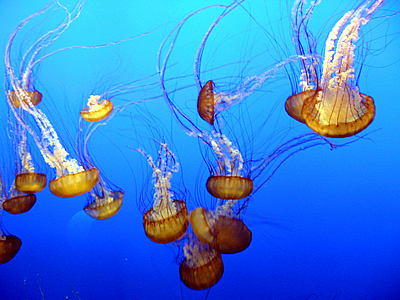 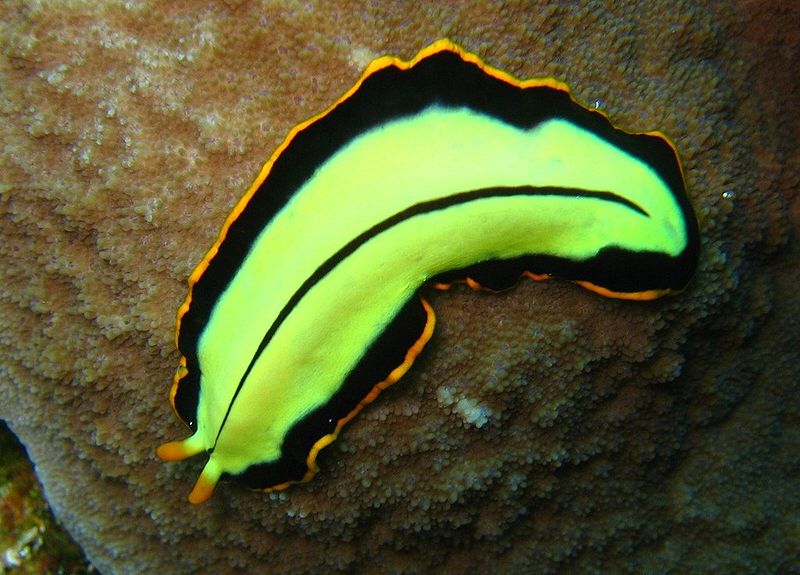 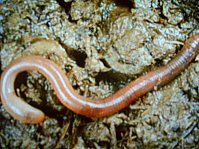 Žížala obecná
Kroužkovci
Ploštěnka
Ploštěnci
Medúzy
Žahavci
Autor: Mgr. Petra Křivánková
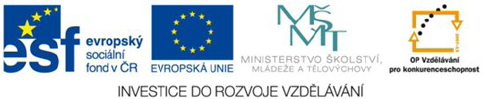 [Speaker Notes: Víte, kdo způsobuje angínu, chřipku, nebo neštovice?]
Elektronická  učebnice - II. stupeň                      Základní škola Děčín VI, Na Stráni 879/2  – příspěvková organizace                                             Přírodopis
6.2 Co už víš o těchto organismech?
Kde žijí organismy na obrázcích a co o nich víte?
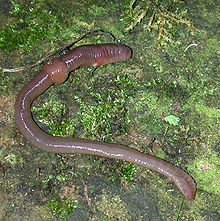 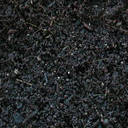 žížala obecná – žije v zemi, provzdušňuje půdu
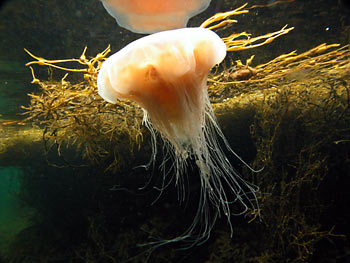 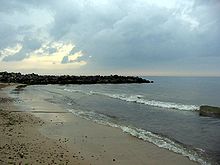 medúza – žije v moři, má žahavé buňky
Elektronická  učebnice - II. stupeň                      Základní škola Děčín VI, Na Stráni 879/2  – příspěvková organizace                                             Přírodopis
6.3 Jaké si řekneme nové termíny a názvy?
Smyslové buňky – umožňují vypátrat potravu, jsou v hlavové části
Regenerace – schopnost obnovovat části těla při ztrátě
Hemoglobin – červené krevní barvivo
Hermafrodit – obojetník, nese samčí i samičí pohlaví
Typy nervové soustavy
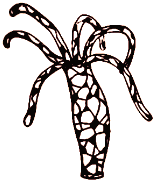 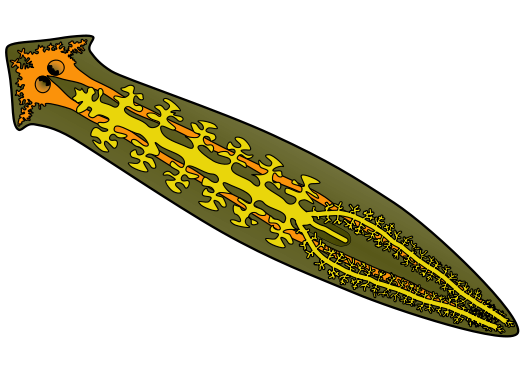 Kokon – 
chrání oplozená vajíčka, žížala ho ukládá do půdy
provazcovitá
rozptýlená
Elektronická  učebnice - II. stupeň                      Základní škola Děčín VI, Na Stráni 879/2  – příspěvková organizace                                              Přírodopis
6.4 Co si řekneme nového?
Žahavci  
vodní mnohobuněční živočichové 
mají žahavé buňky, které slouží k ochromení kořisti
nervová soustava rozptýlená
jsou to dravci, potravu přijímají  a vyvrhují jedním otvorem
trávicí dutina – láčka
rozmnožování:
      - nepohlavní 
          (= pučení) 	              
      - pohlavní
Kroužkovci 
suchozemští i vodní živočichové
protáhlé článkované tělo
pohyb – smršťování a ochabování svalů
kyslík přijímají ze vzduchu
nervová soustava žebříčková
hermafroditi - obojetníci
opasek – ztloustlé články, uložena vajíčka
Ploštěnci  
predátoři
schopni volného pohybu
schopni regenerace
svalová soustava umožňuje pohyb 
nervová soustava provazovitá
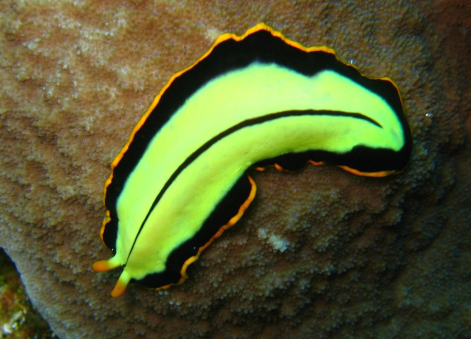 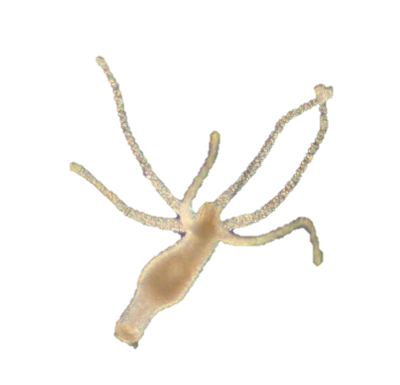 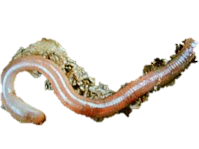 Elektronická  učebnice - II. stupeň                      Základní škola Děčín VI, Na Stráni 879/2  – příspěvková organizace                       	                  Přírodopis
6.5 Procvičení a příklady
Životní cyklus tasemnice
Víš, jaká jsou stádia vývoje?
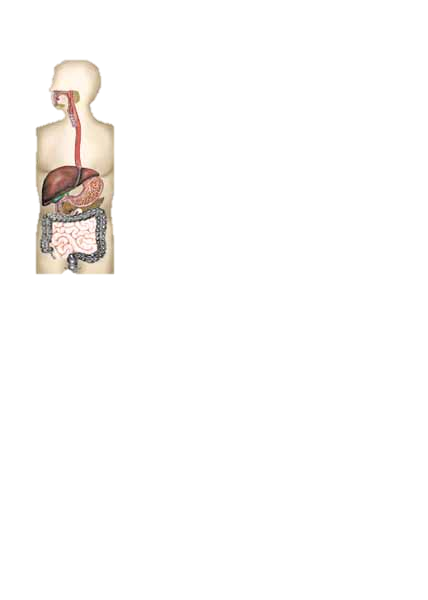 lidská střeva
Přiřaď správné názvy živočichů k obrázkům.
mezihostitel
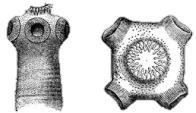 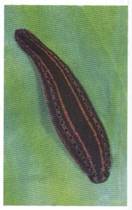 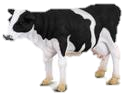 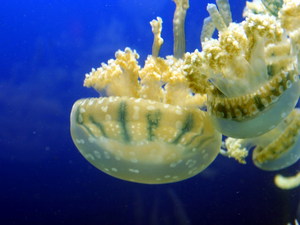 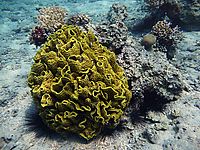 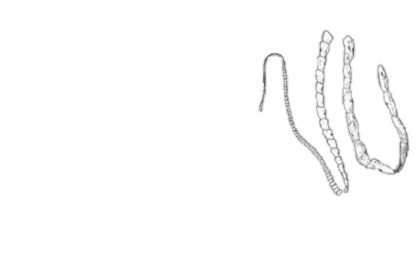 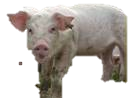 dospělá tasemnice
koráli
ploštěnka
medúza
vajíčko
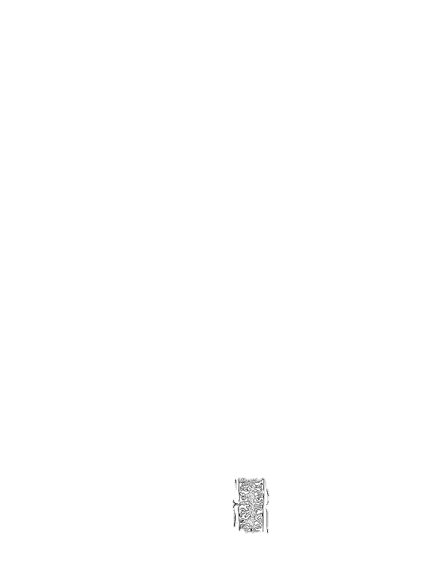 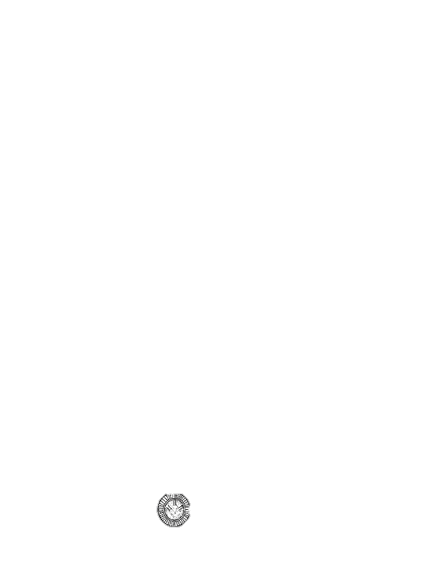 Elektronická  učebnice - II. stupeň                      Základní škola Děčín VI, Na Stráni 879/2  – příspěvková organizace                       	                  Přírodopis
6.6 Něco navíc pro šikovné
Žahavé buňky – 
pokud se žahavé buňky podráždí, z buňky je vymrštěno duté vlákno, které se zabodne do těla kořisti a vpraví do ní jed (žahnutí)
Mezihostitel –
organismus, ve kterém dochází k nepohlavnímu rozmnožování parazita
Atoly –
typ ostrova v tropických mořích, z kruhovitého korálového útesu (uhynulí koráli), obklopuje lagunu
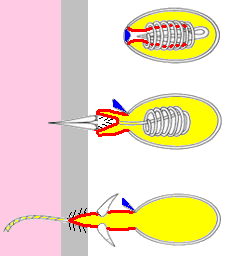 Žahavci – dvě tělní formy
      Medúza		Polyp (plovoucí forma)        (přisedlá forma)
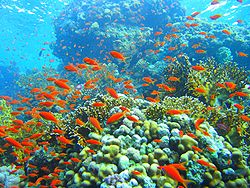 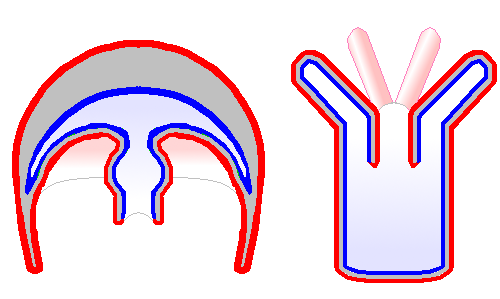 Elektronická  učebnice - II. stupeň                      Základní škola Děčín VI, Na Stráni 879/2  – příspěvková organizace                                                  Biology
6.7 CLIL
FLATWORM
CNIDARIA –
Jellyfish –can be found in every ocean






Anthozoa – doesn´t have a medusa stage in its development
ANNELID

Lumbricum terrestris – useful animal, aerates earth
Hirudo medicinalis - was used to remove blood
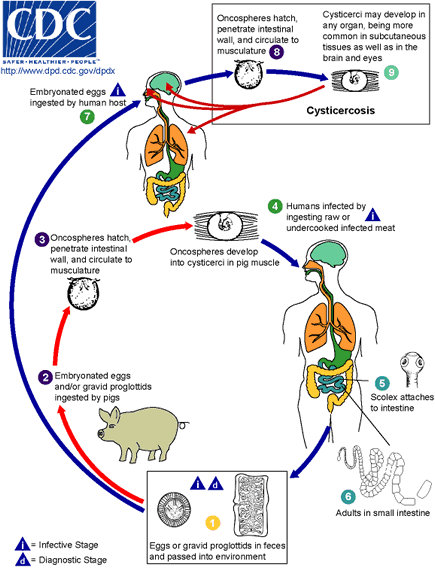 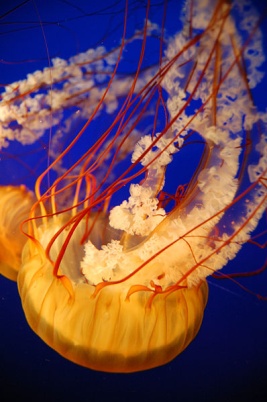 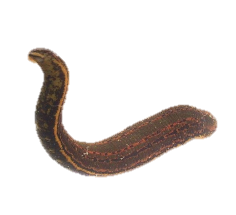 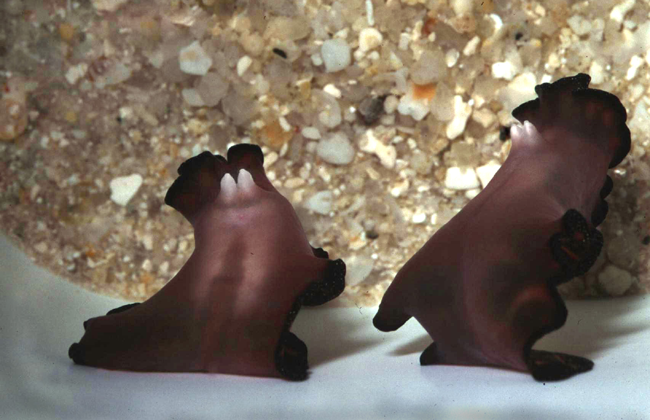 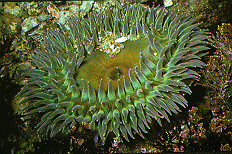 Turbellaria
Elektronická  učebnice - II. stupeň                      Základní škola Děčín VI, Na Stráni 879/2  – příspěvková organizace                       	                  Přírodopis
6.8 Test znalostí
Správné odpovědi:
a
d
c
d
Test  na známku
Elektronická  učebnice - II. stupeň                      Základní škola Děčín VI, Na Stráni 879/2  – příspěvková organizace                       	                  Přírodopis
6.9 Použité zdroje, citace
http://static.hatterkepek.hu/preview/www/GAndy211/20071018_095018/meduza-018.jpg
http://www.stranypotapecske.cz/potapeni/lofoty08.jpg
http://www.ekolist.cz/zprava.shtml?x=1915665
http://www.bhm.hu/%C9rdekess%E9gek/mereg.php
http://cs.wikipedia.org/
http://upload.wikimedia.org/wikipedia/commons/thumb/1/1e/Pseudoceros_dimidiatus.jpg/800px-Pseudoceros_dimidiatus.jpg
http://www.youtube.com/watch?v=OCOYrHAkjVE&feature=PlayList&p=2A2A46FA8CB4685A&playnext_from=PL&index=0&playnext=1 
http://upload.wikimedia.org/wikipedia/commons/2/2a/Hydra_nematocyst_firing_01.png
http://upload.wikimedia.org/wikipedia/commons/3/38/Flatworm_sex.png
http://upload.wikimedia.org/wikipedia/commons/thumb/b/bc/Kopf_bewaffneter_Bandwurm-drawing.jpg/258px-Kopf_bewaffneter_Bandwurm-drawing.jpg
http://upload.wikimedia.org/wikipedia/commons/b/be/Life_cycle.gif
http://upload.wikimedia.org/wikipedia/commons/thumb/a/a2/Sv%C3%B8mmende_blodigle.JPG/220px-Sv%C3%B8mmende_blodigle.JPG
http://upload.wikimedia.org/wikipedia/commons/thumb/d/d6/Chrysaora_quinquecirrha.JPG/200px-Chrysaora_quinquecirrha.JPG
Obrázky z databáze klipart
Elektronická  učebnice - II. stupeň                      Základní škola Děčín VI, Na Stráni 879/2  – příspěvková organizace                       	                  Přírodopis
6.10 Anotace